BRK2105
Become a Productivity Ninja
Angus Florance | @angusflorance
Steve Nguyen | @espnguyen
Steve Somers | @ricksteve
Introducing your Senseis…
Steve S.
Steve N.
Gus
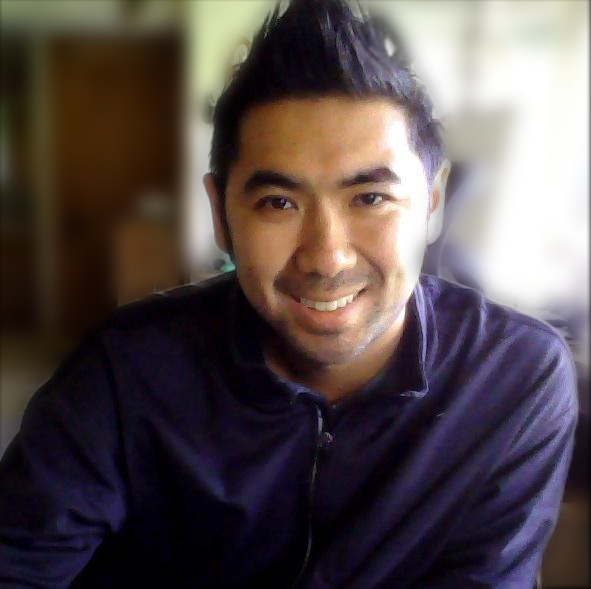 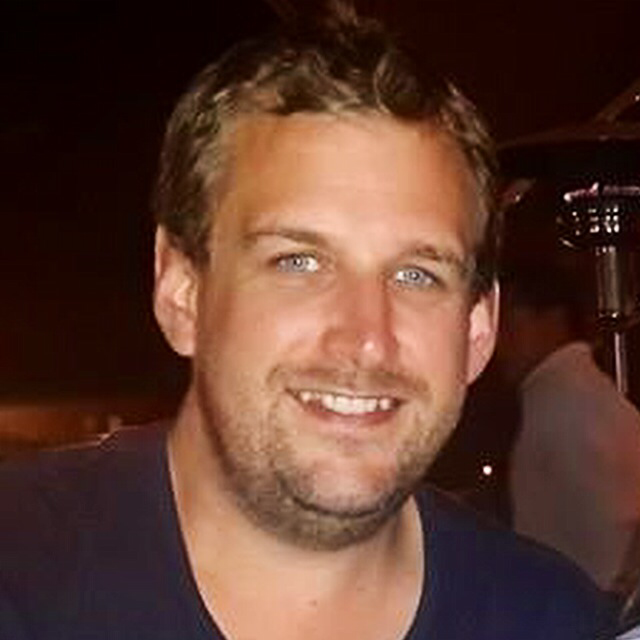 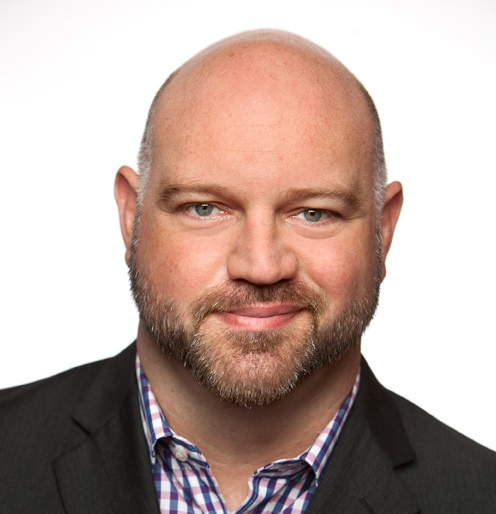 “The Desk Jockey”
“The Home Worker”
“On the Go”
Getting Things Doneby David Allen
Culture of Busyvs. Culture of Productive
Components of a Habit
CUE
ROUTINE
REWARD
Last chance to eject…
Planning your day
Manage and triage messages
Scheduling a meeting
Running a meeting
Expense reports
Let’s begin…
#ninjas #fourscreens
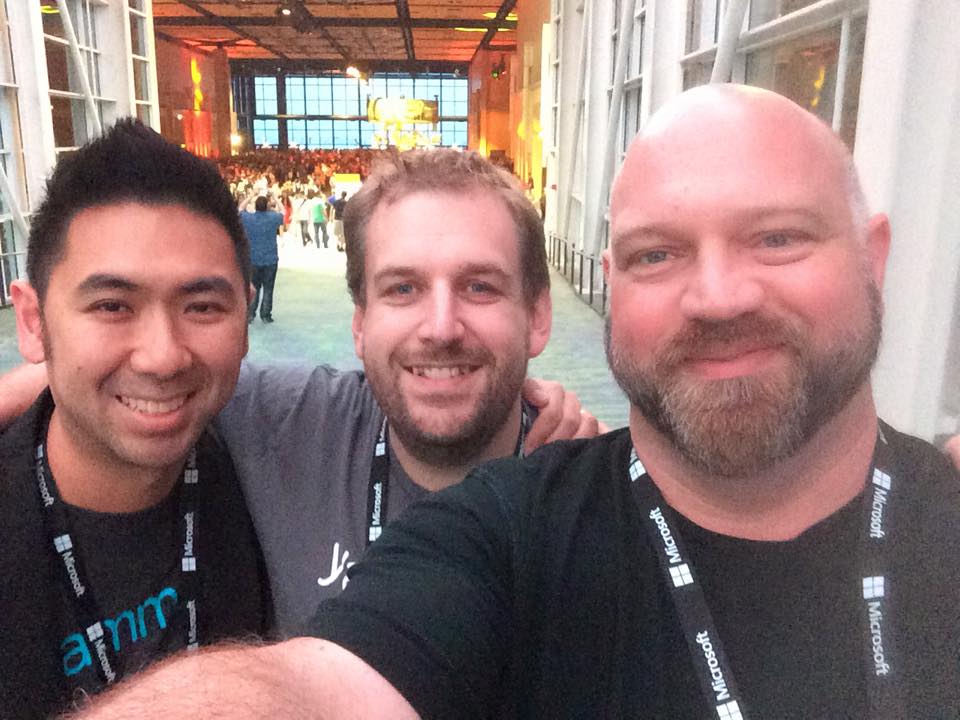 Resources
“Getting Things Done” by David Allen
“Power of Habit” by Charles Duhigg
“Procrastinate on Purpose” by Rory Vaden

Tools and Applications
Office 365
Pocket (getpocket.com)
Do.com
Remember the Milk
Fantastical
Questions?
Yammer Related Content and Resources
Breakout Sessions
Resources
Office 365 Success Center  Office 365 Public Roadmap  Yammer admin center  Office 365 Network: Yammer Service Updates
Drop by the Yammer booth!